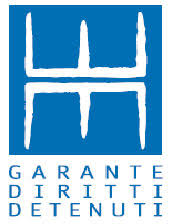 Numero di detenuti stranieri e percentuali sul totale dei presenti negli Istituti di Pena in Italia  per regione 
al 30 giugno 2021
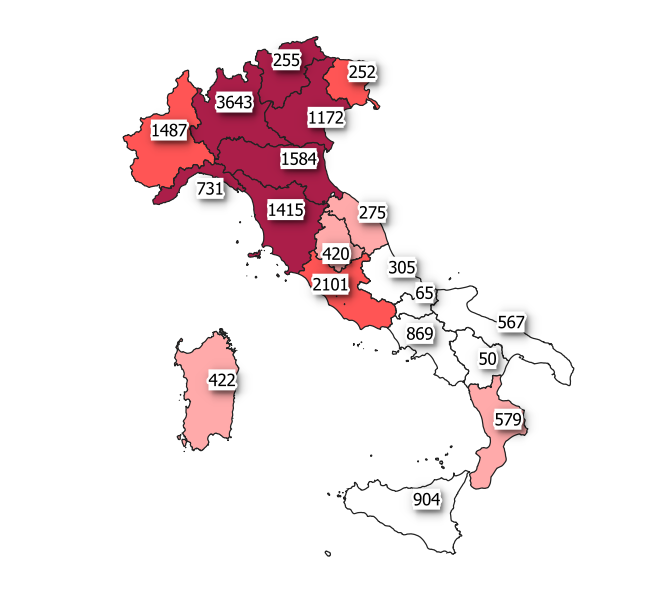 Legenda
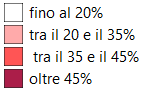 Fonte: elaborazioni di dati DAP
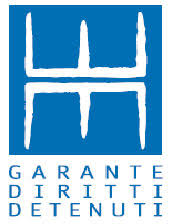 Numero di detenuti stranieri e percentuali sul totale dei presenti negli Istituti di Pena nel Lazio da giugno 2019 a giugno 2022
Fonte: elaborazioni di dati DAP
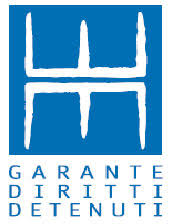 Numero di detenuti stranieri e percentuali sul totale dei presenti negli Istituti di Pena in Italia da giugno 2019 a giugno 2022
Fonte: elaborazioni di dati DAP
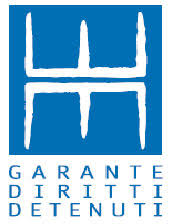 Numero di detenuti stranieri nel Lazio per posizione giuridica 2019 a giugno 2022
Fonte: elaborazioni di dati DAP
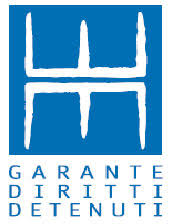 Numero  e percentuali  di detenuti stranieri nel Lazio (prime dieci nazionalità al 30 giugno 2021)
Fonte: elaborazioni di dati DAP
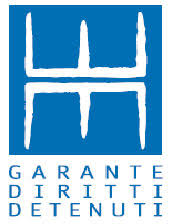 Ripartizione dei detenuti stranieri presenti nel Lazio e in Italia per area geografica di provenienza
Fonte: elaborazioni di dati DAP